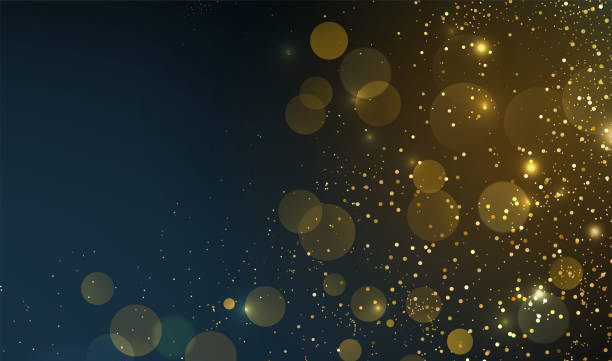 Human Resource Management
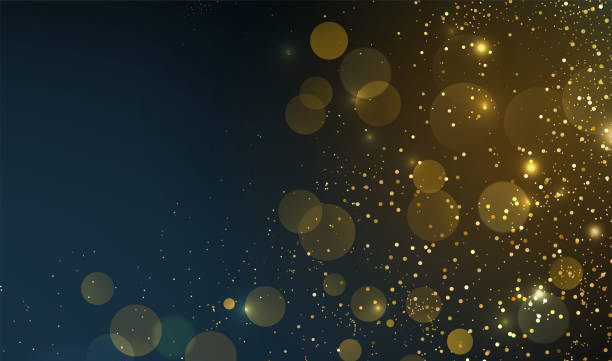 Generation X 
Born (1965-1980)
Generation X, a term typically used to describe the generation of Americans born between 1965 and 1980, although some sources used slightly different ranges. It has sometimes been called the middle child generation, as it follows the well-known babyboomer generation and precedes the millennial generation.
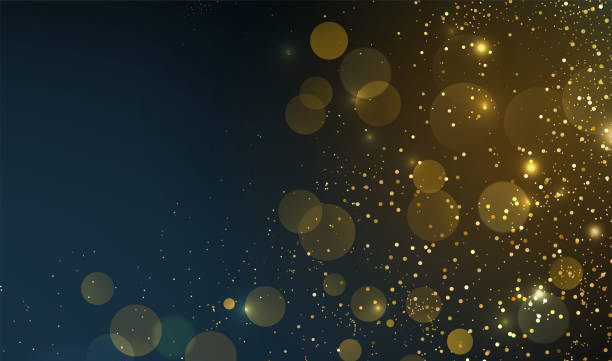 Members of Generation X, or Gen Xers, grew up in a time when there were more dual-income families, single-parent households, and children of divorce than when boomers were growing up. Consequently, many Gen Xers were latchkey kids, spending part of the day without adult supervision, as when they got home from school while their parents were still away at work.
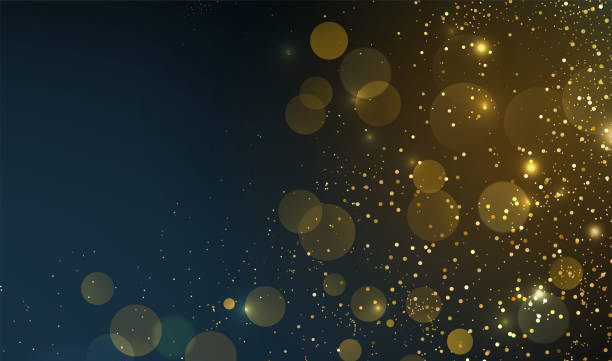 Work-life integration(Balance)
Gen Xers value a healthy balance between time spent at work and personal time and want to pursue their own aspirations.  Because they lived through difficult economic times in the 1980s, they are less committed to employers than their baby boomer parents. They tend to have a strong entrepreneurial spirit.
Your desire for an even work-life balance may have helped you develop strong time-management skills and improved your strategic-thinking skills as you plan your daily tasks and career goals. Consider emphasizing these skills on your resume
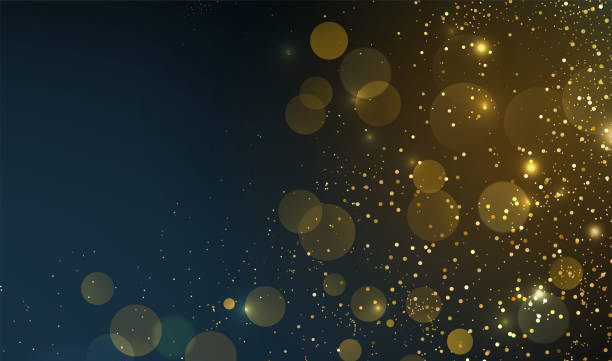 Let's say you are a parent with a full-time job. You have a child who attends school during the day, and you want to be able to spend more time with them in the evenings. 

9am – 5 pm job in office
Flexible to work on any mode in office
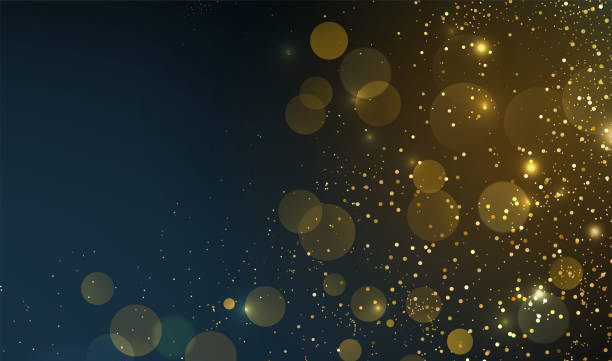 Technology
Members of Generation X, or Gen Xers, grew up in a time when there were more dual-income families, single-parent households, and children of divorce than when boomers were growing up. Consequently, many Gen Xers were latchkey kids, spending part of the day without adult supervision, as when they got home from school while their parents were still away at work.
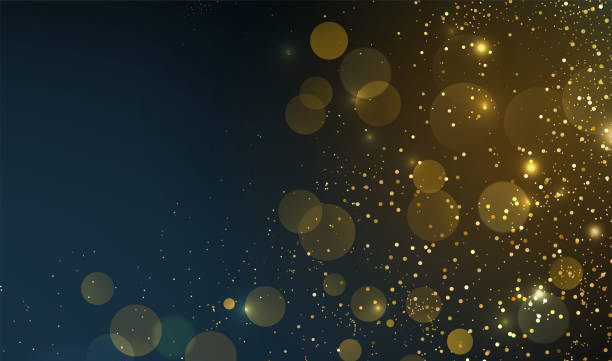 Personal computer rather than laptop or advanced technological gadgets 

Emails and telephone contacts are easier for them
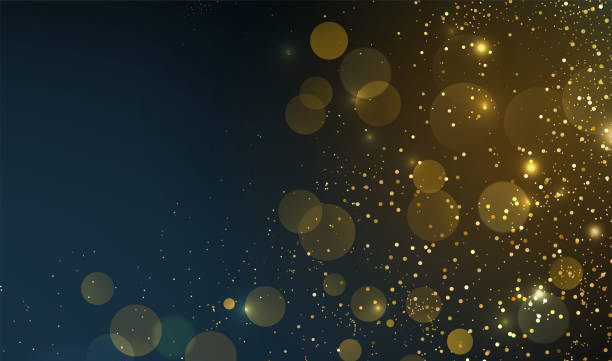 Continuous learning
Generation X continues learning by taking advantage of the many resources available to them. This includes online courses, attending seminars and workshops, reading books and articles, and participating in professional development activities. They also have access to a wide range of technology that can be used to learn new skills and stay current with industry trends. Additionally, they can use social media to stay in touch with peers and mentors and to access the latest industry news and information.
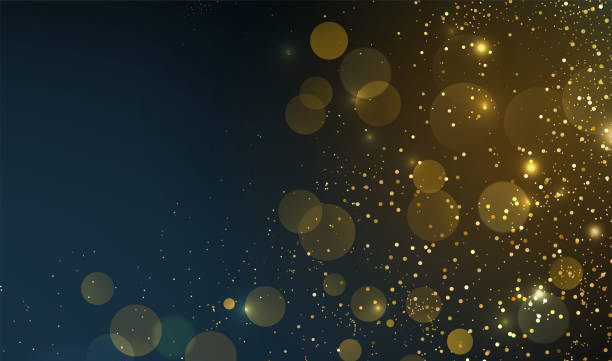 Taking live classes or offline classes and courses in areas of interest.
Attending seminars or conferences related to their industry.
 Reading books and articles about topics related to their industry.
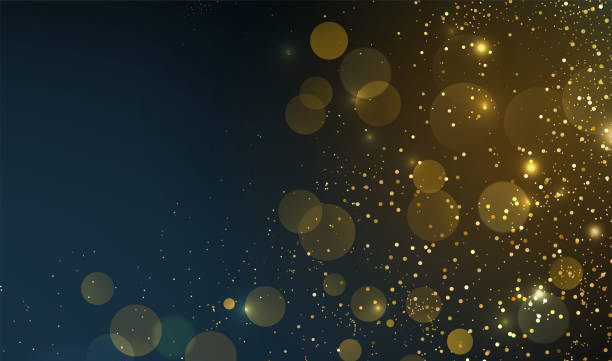 Feedback & recognition
Between 1965 and 1980, Gen X is a bellwether cohort to examine for evidence of generational progress. Now mostly in their 30s and 40s, many have completed their educations, established work histories, and started families. They have two decades in the labor market and are in their prime working years, resulting in a lot of good data on how they’re doing, not just financially but in terms of their economic mobility as well.

Gen Xers also tend to appreciate autonomy and the ability to work independently, but they also value clear expectations and guidance from their managers. 

 Gen Xers may value a variety of different forms of recognition, including public praise, bonuses or incentives, and opportunities for professional growth and development.
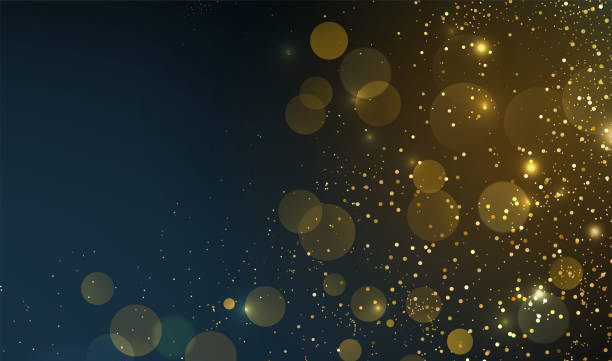 Generation X usually likes to get recognition for their work 

It motivates them for their improvements

Offering compliments for a job well done.

 Inviting them to participate in a high-level project or initiative
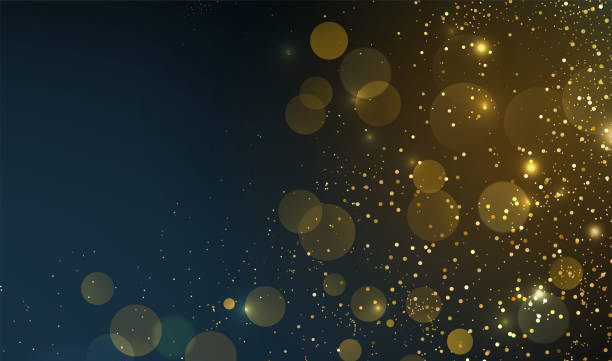 Team interaction ( collaboration)
Generation X employees tend to value collaboration and teamwork in the workplace, but they may approach it differently than other generations. Gen Xers tend to value a more balanced approach to work, where they can work independently but also have opportunities to collaborate and interact with colleagues.In team interactions, Gen Xers may prefer a more informal and casual approach, rather than a strictly hierarchical or formal structure. They tend to value open communication, transparency, and honesty, and may prefer to work in teams where everyone's contributions are valued and recognized.
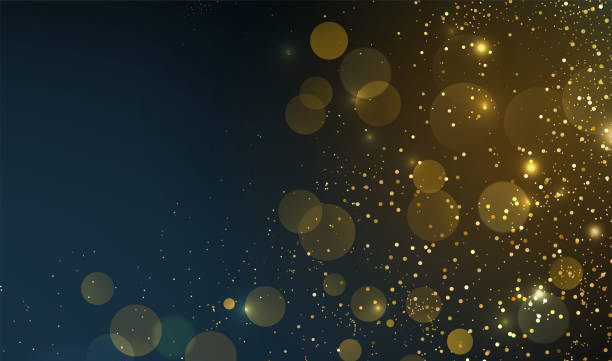 Monthly personal meeting for their development plans

Direct meeting in office

Team outing
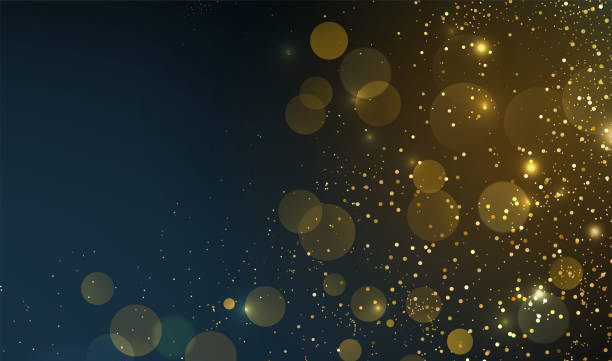 Sanjaye prassad
Vigneshwaran
Ribin
Ebin chemmayath
Dhanarajan
Hari Krishnan
Prakash ragupathy